Briefing to the Portfolio Committee on Tourism2015/16 Quarterly Report – Quarter 4 Performance Report (Actual)
August 2016
Department of Tourism
www.tourism.gov.za
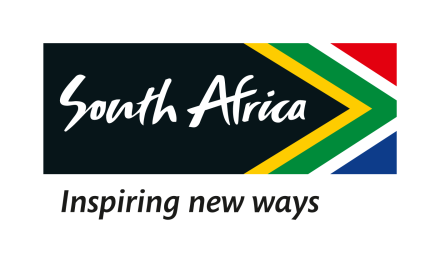 Contents
Financial Information. 
Programme Performance Information. 
Human Resource Information. 
Service Delivery.
2015-16 Quarter 1 Report - Actual Data
2
1. Financial Information
2015-16 Quarter 1 Report - Actual Data
3
Budget and Expenditure Review as at 31 March 2016
2015-16 Quarter 4 Report - Actual Data
4
Expenditure per Economical Classification as at 31 March 2016
2015-16 Quarter 4 Report - Actual Data
5
2. Programme Performance Information
2015-16 Quarter 4 Report - Actual Data
6
4TH   QUARTER PERFORMANCE
2015-16 Quarter 4 Report - Actual Data
7
Summary of Overall Performance
2015-16 Quarter 4 Report - Actual Data
8
PROGRAMME 1

ADMINISTRATION
2015-16 Quarter 4 Report - Actual Data
9
2015-16 Quarter 4 Report - Actual Data
10
2015-16 Quarter 4 Report - Actual Data
11
2015-16 Quarter 4 Report - Actual Data
12
2015-16 Quarter 4 Report - Actual Data
13
2015-16 Quarter 4 Report - Actual Data
14
2015-16 Quarter 4 Report - Actual Data
15
2015-16 Quarter 4 Report - Actual Data
16
PROGRAMME 2

Policy and Knowledge Services
2015-16 Quarter 4 Report - Actual Data
17
2015-16 Quarter 4 Report - Actual Data
18
2015-16 Quarter 4 Report - Actual Data
19
2015-16 Quarter 4 Report - Actual Data
20
2015-16 Quarter 4 Report - Actual Data
21
2015-16 Quarter 4 Report - Actual Data
22
2015-16 Quarter 4 Report - Actual Data
23
2015-16 Quarter 4 Report - Actual Data
24
2015-16 Quarter 4 Report - Actual Data
25
2015-16 Quarter 4 Report - Actual Data
26
2015-16 Quarter 4 Report - Actual Data
27
2015-16 Quarter 4 Report - Actual Data
28
2015-16 Quarter 4 Report - Actual Data
29
2015-16 Quarter 4 Report - Actual Data
30
PROGRAMME 3

INTERNATIONAL TOURISM MANAGEMENT
2015-16 Quarter 4 Report - Actual Data
31
2015-16 Quarter 4 Report - Actual Data
32
2015-16 Quarter 4 Report - Actual Data
33
PROGRAMME 4

DOMESTIC TOURISM MANAGEMENT
2015-16 Quarter 4 Report - Actual Data
34
2015-16 Quarter 4 Report - Actual Data
35
2015-16 Quarter 4 Report - Actual Data
36
2015-16 Quarter 4 Report - Actual Data
37
2015-16 Quarter 4 Report - Actual Data
38
2015-16 Quarter 4 Report - Actual Data
39
2015-16 Quarter 4 Report - Actual Data
40
2015-16 Quarter 4 Report - Actual Data
41
3. Human Resource Information
2015-16 Quarter 4 Report - Actual Data
42
Workforce Representativity as at end of 31 March 2016
* Statistics excludes 9 (interns and  short term contract workers).
2015-16 Quarter 4 Report - Actual Data
43
Employees per Occupational Bands: March 2016
* Statistics excludes 9 interns and  contractors
2015-16 Quarter 4 Report - Actual Data
44
4. Service Delivery
2015-16 Quarter 4 Report - Actual Data
45
2015-16 Quarter 4 Report - Actual Data
46
2015-16 Quarter 4 Report - Actual Data
47
2015-16 Quarter 4 Report - Actual Data
48
LIST OF ACRONYMS AND ABBREVIATIONS
2015-16 Quarter 4 Report - Actual Data
49
Thank You
2015-16 Quarter 4 Report - Actual Data
50